بسم الله الرحمن الرحيم
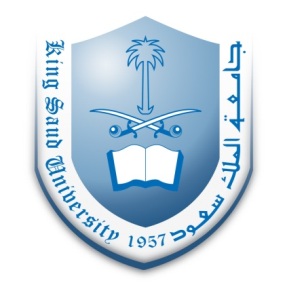 STATICS(ENGINEERING MECHANICS-I)
Area moment of Inertia
April 8, 2016
1
[Speaker Notes: This is a title slide.]
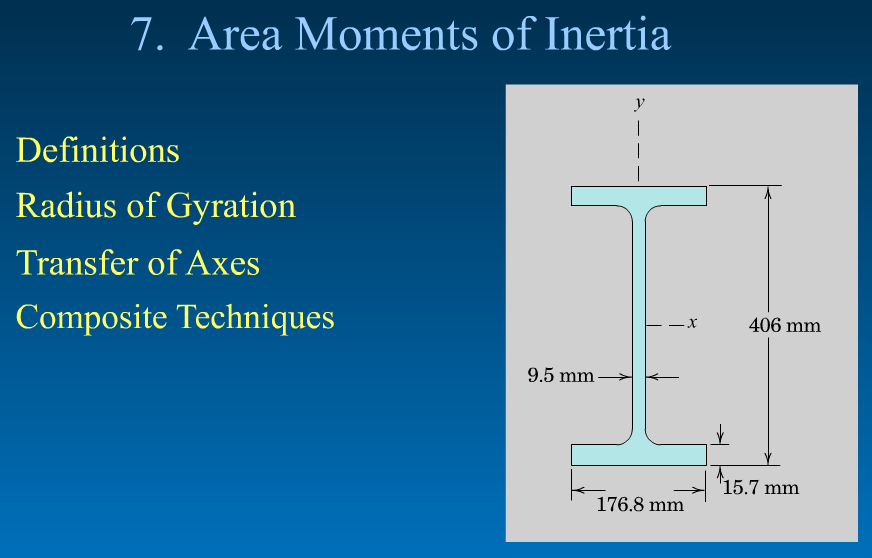 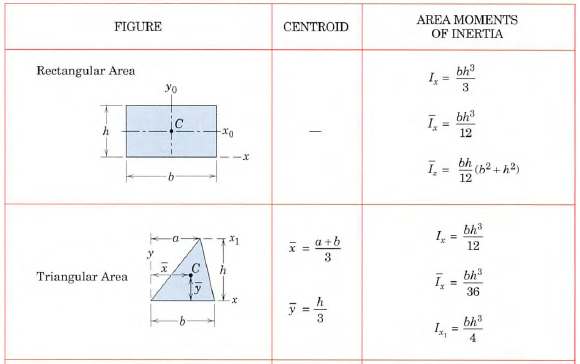 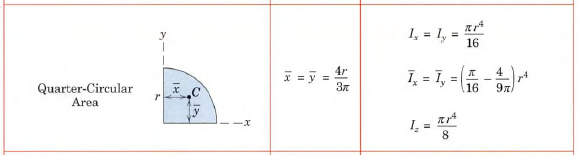 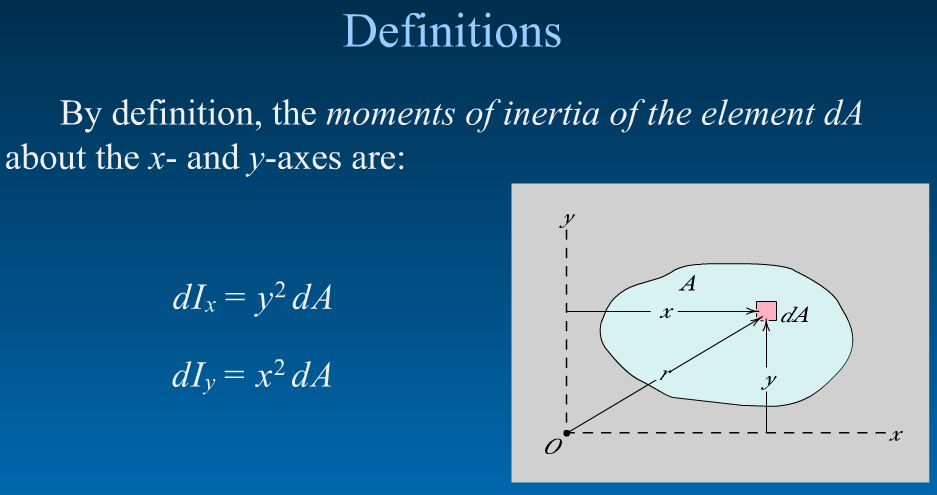 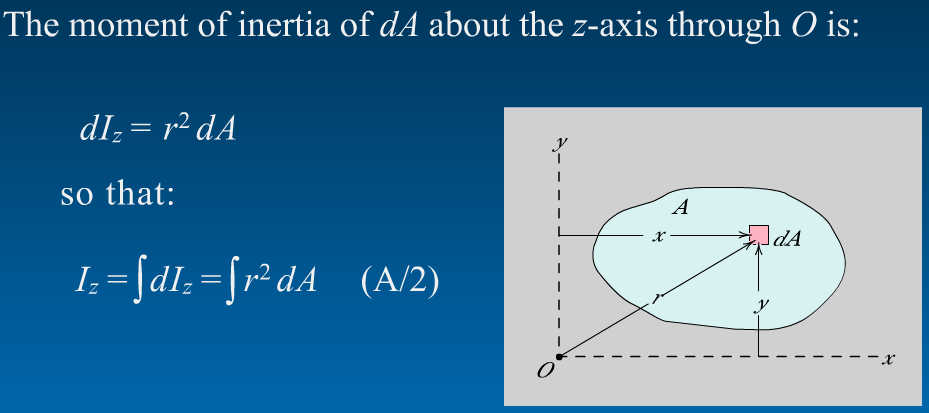 Rectangular and Polar moments of inertia
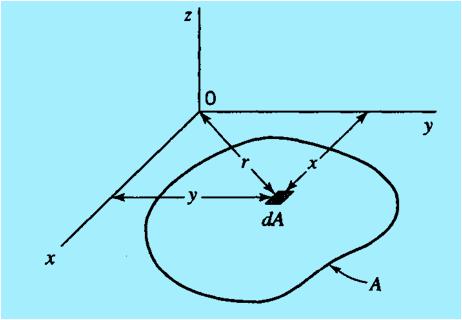 4/8/2016
5
Relation between Rectangular and Polar Moments of Inertia
Unit of Area Moment of Inertia: L4 (e.g. m4, cm4, ft4, in4, mm4)
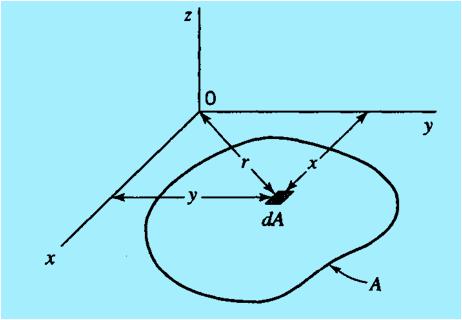 4/8/2016
6
First Moment of Area
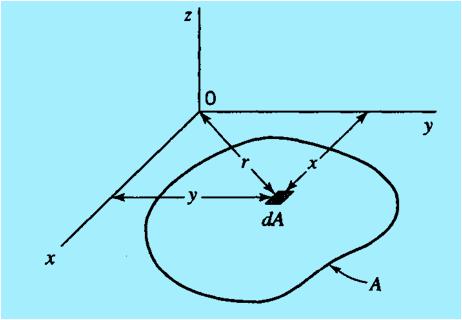 4/8/2016
7
Second Moment of Area or(Area) Moment of Inertia
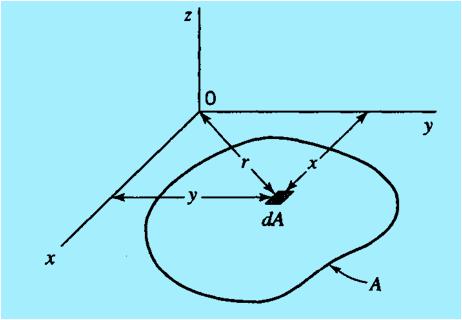 The Second Moment of Area is also called (AREA) MOMENT OF INERTIA
4/8/2016
8
Note
4/8/2016
9
Radius of Gyration
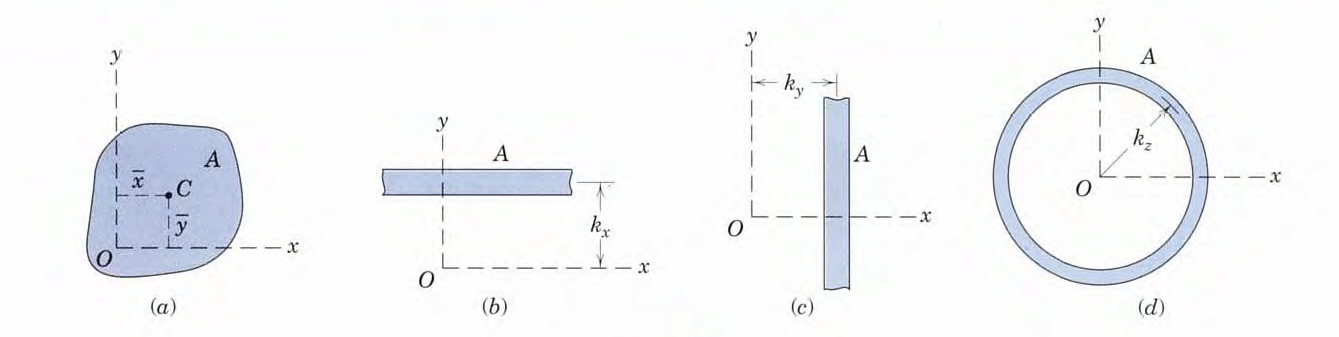 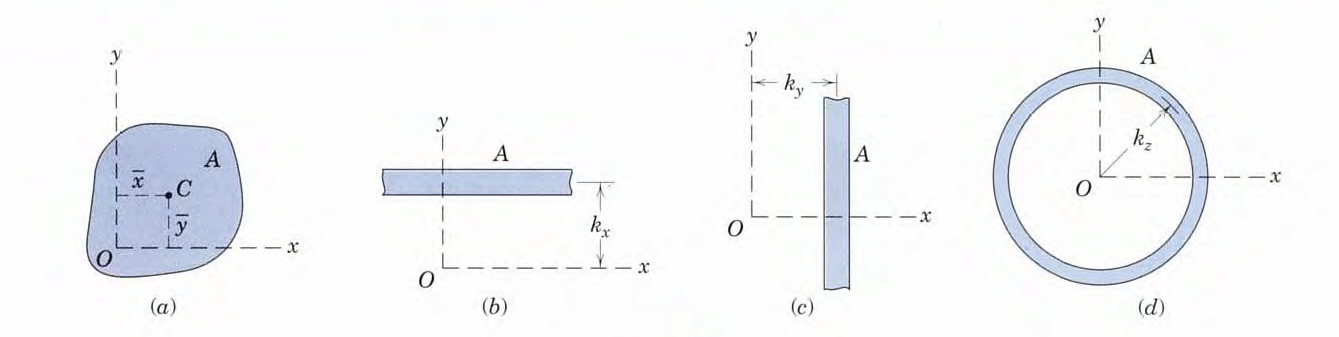 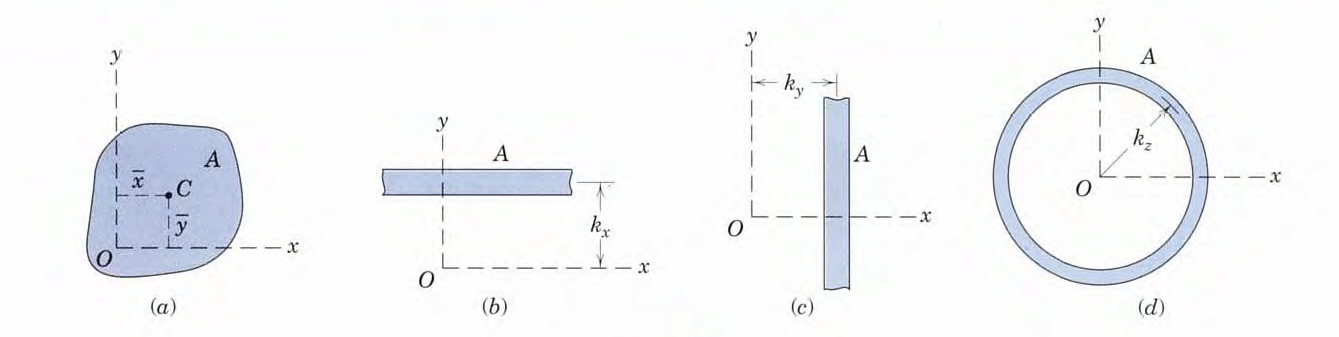 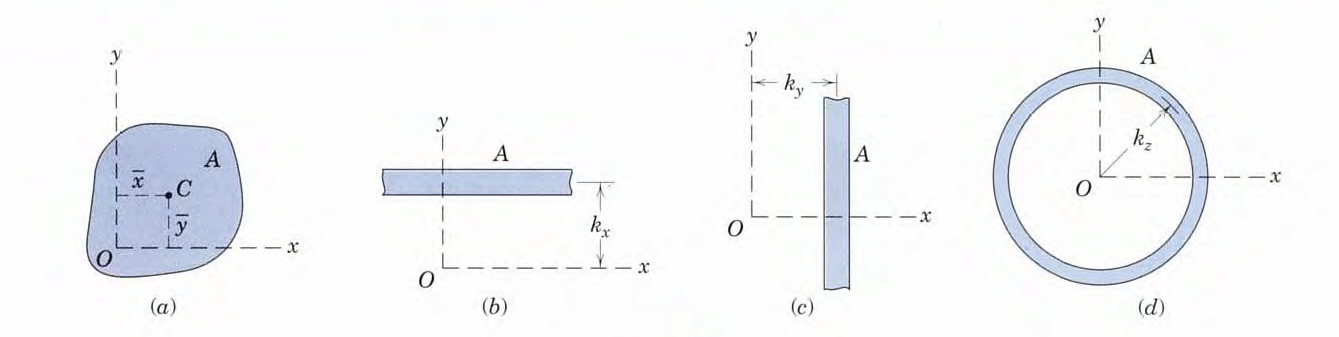 The radius of gyration is a measure of the distribution of the area from the axis in question. Higher radius of gyration means more area is distributed away from the axis.
4/8/2016
10
Radius of Gyration (Contd.)
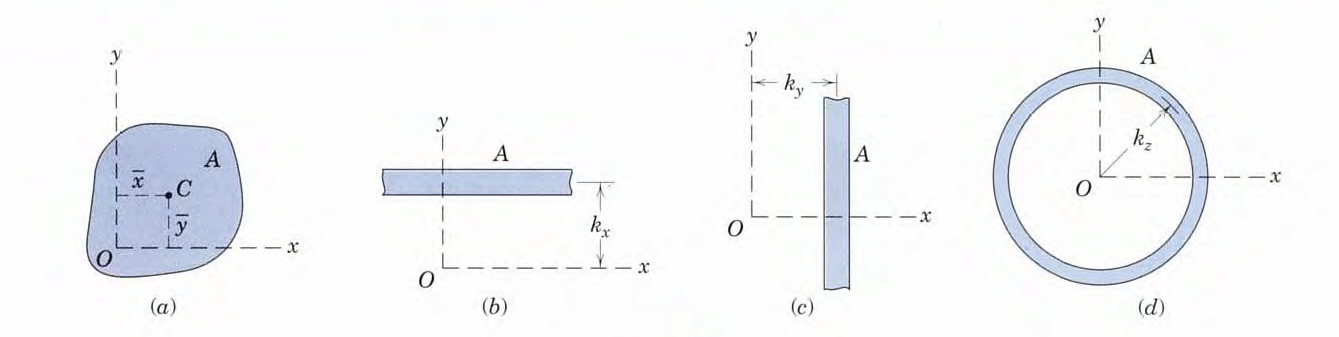 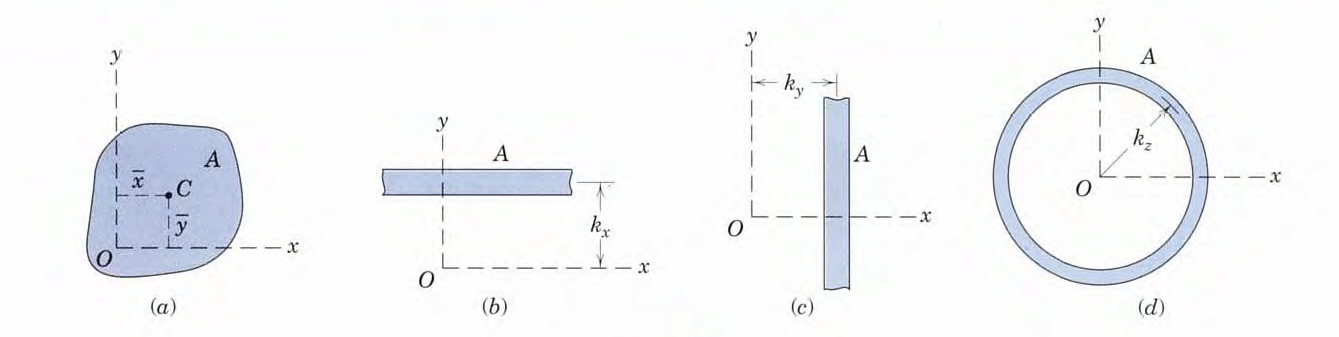 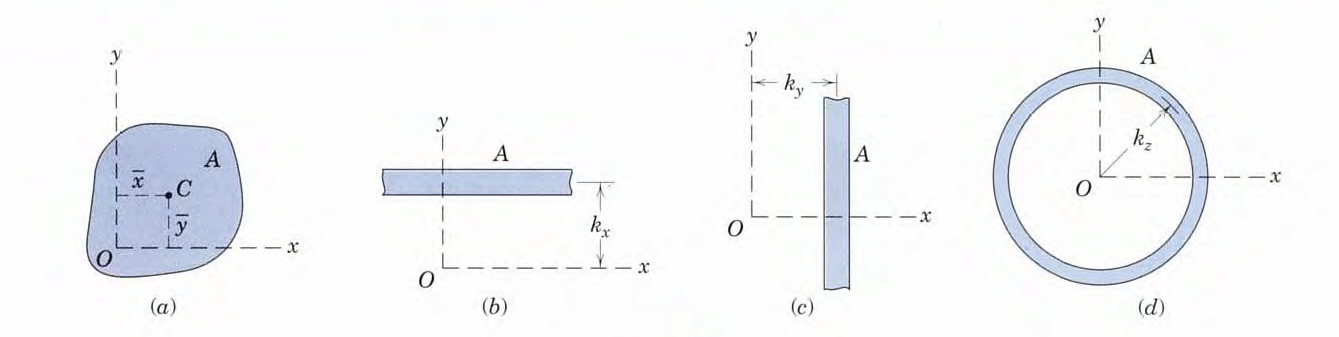 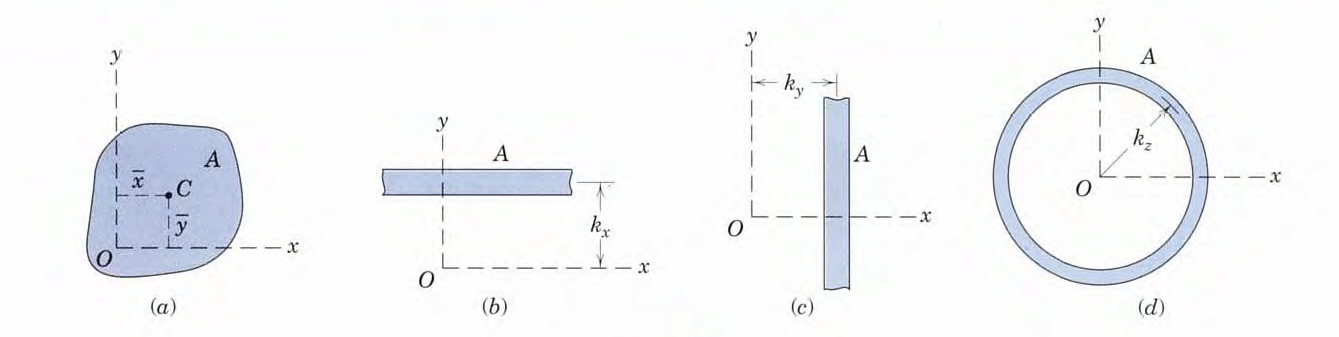 4/8/2016
11
Parallel Axis Theorem
Centroidal Axis
dA
y0
G
G
C
Area=A
h
A
B
C represents the centroid of the area A.
Non-Centroidal Axis
As total moment of the area about an axis is equal to the area (A) multiplied by distance between the centroid and the axis (say x bar); and here distance is measured from the centroid itself.
4/8/2016
12
Parallel Axis Theorem (contd.)
Centroidal Axis
dA
y0
G
G
C
Area=A
h
A
B
C represents the centroid of the area A.
Non-Centroidal Axis
4/8/2016
13
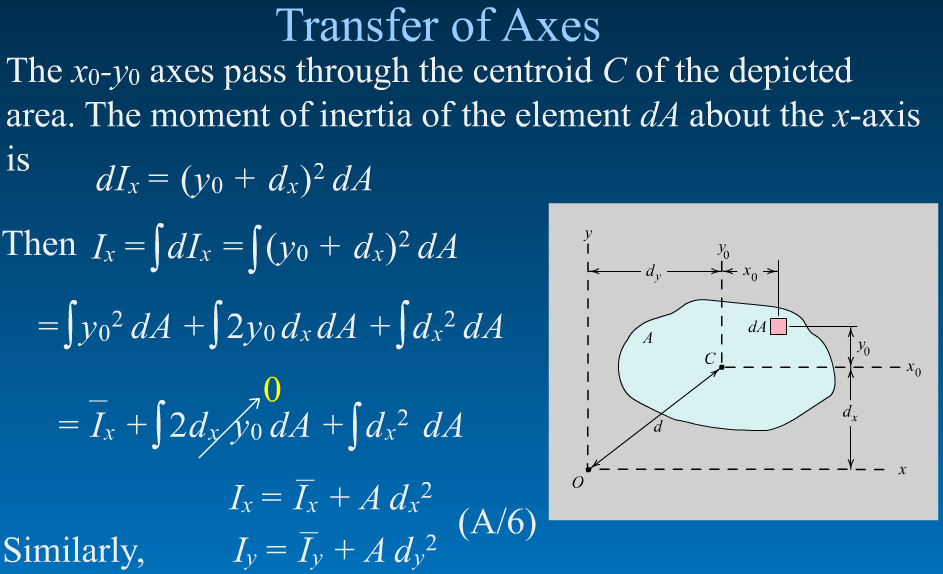 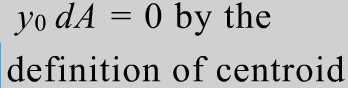 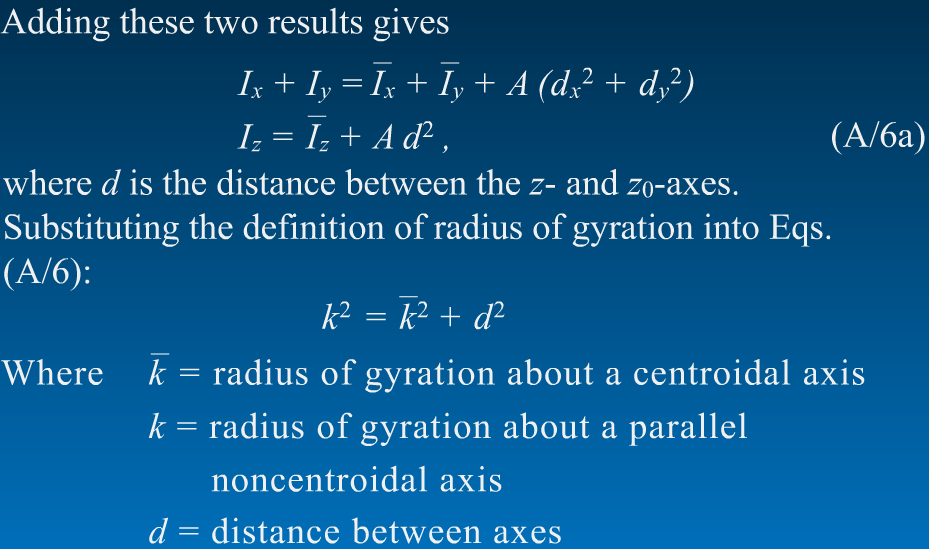 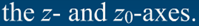 Moments of Inertia of the Rectangular Area
Determine the moments of inertia of the rectangular area about:
The centroidal axis x0- and y0- axes, 
The centroidal polar axis z0 through C,
The x-axis and y-axis, and 
The polar axis z through O.
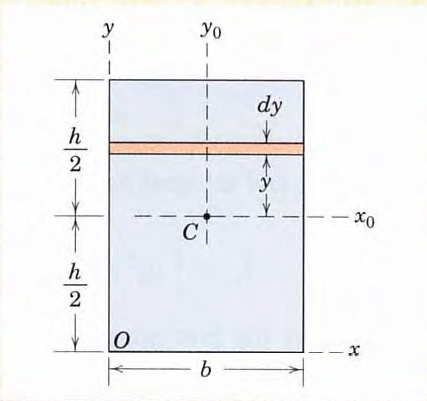 4/8/2016
16
Contd.
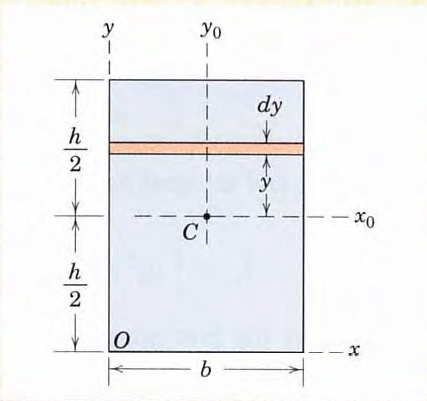 4/8/2016
17
Contd.
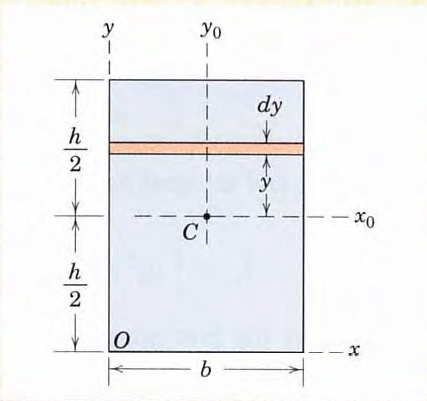 4/8/2016
18